بیماریابی سل ریوی فعال در PIT
دکتر هنگامه نامداری تبار
 کارشناس مسئول پایش و ارزشیابی برنامه کنترل ایدز 
وزرات بهداشت درمان و آموزش پزشکی
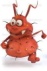 ارتباط سل و اچ آی وی
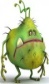 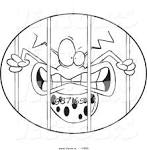 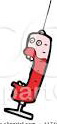 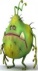 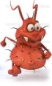 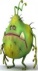 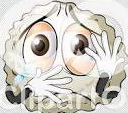 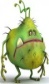 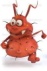 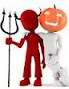 مراحل بیماریابی فعال سل:
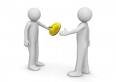 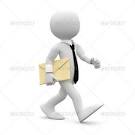 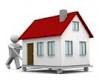 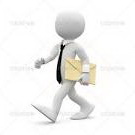 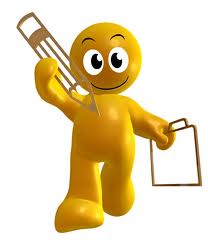